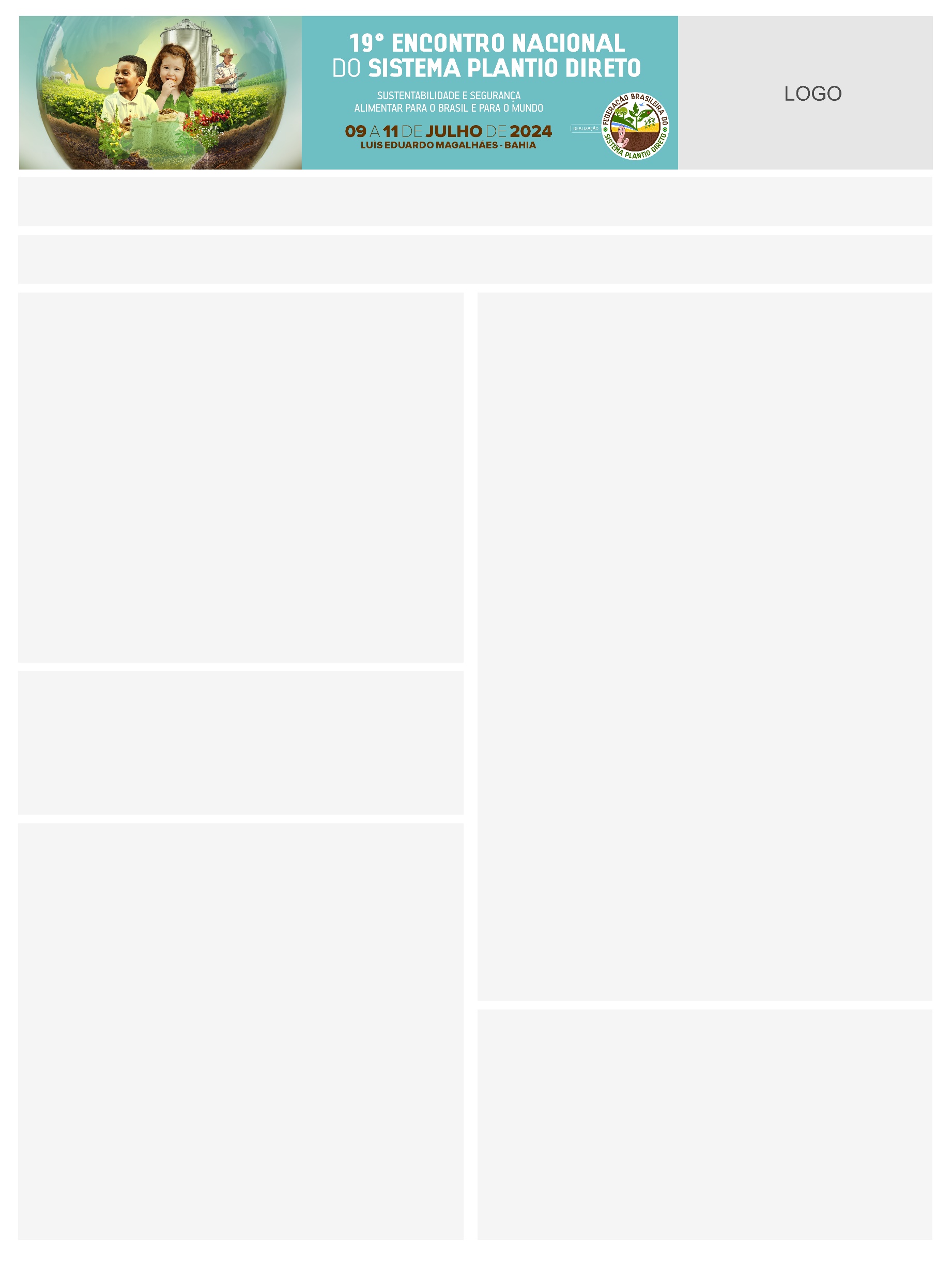 TÍTULO DO TRABALHO
Autor1, Autor2 & Autor3
1Pelo menos o endereço institucional e e-mail do primeiro autor e do apresentador, sendo o nome deste sublinhado.
Apresentação e contextualização do problema tratado

Este modelo deve ser utilizado como base para a elaboração do pôster a ser apresentado no 19º Encontro Nacional do Sistema Plantio Direto. 
A distribuição do texto e imagens dentro dos quadros normalmente segue esse modelo. No entanto, à critério dos autores pode ser alterado. Recomenda-se que o tamanho das letras possibilite a leitura a uma distância de, no mínimo, 1,5 m. Recomenda-se expressamente manter as dimensões do pôster definidas no modelo (90 cm de largura x 120 cm de altura), para adequar ao espaço disponível para sua exposição.
RESULTADOS
OBJETIVOS
MATERIAL E MÉTODOS
CONCLUSÕES E RECOMENDAÇÕES